Работа с обращениями граждан в Администрации Шуйского муниципального района

 
                                               по итогам 2015 года
Работа с обращениями граждан в Администрации Шуйского муниципального района ведется в соответствии 

         с Федеральным законом от 06.10.2003 г. № 131-ФЗ «Об общих принципах организации местного самоуправления в Российской Федерации»,

         с Федеральным законом от 02.05.2006 г. № 59-ФЗ «О порядке рассмотрения обращений граждан Российской Федерации»,

          с Законом Ивановской области от 31.01.2012 г. № 4-ОЗ «О дополнительных гарантиях права граждан на обращение», 
          с Инструкцией об организации рассмотрения обращений граждан  в Администрации Шуйского муниципального района (утверждена  постановлением Администрации Шуйского муниципального района  от 29.02.2016г. № 101-п)
Обращение гражданина – 
направленное в государственный орган, орган местного самоуправления или должностному лицу в письменной форме или в форме электронного документа предложение, заявление или жалоба, а также устное обращение гражданина в государственный орган, орган местного самоуправления
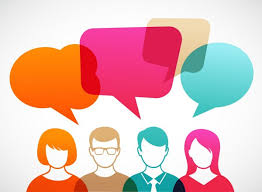 В 2015 году Администрацией Шуйского муниципального района
  было рассмотрено 113 обращений граждан
Тематика обращений граждан
(в % к общему количеству вопросов, поставленных в обращениях)
Способ доставки обращений